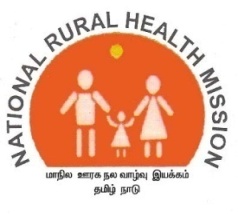 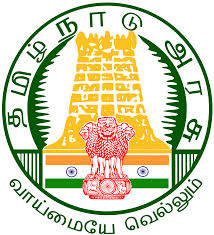 Prenatal Screening of Antenatal Mothers for Congenital Foetal Anomalies by Ultra Sonogram through PPP Mode
National Health MissionTamil Nadu
Introduction of the Programme
Implementing State:  

Tamil Nadu

Started in year: 
                        
 Phase – I:  2012 – 2013
 Phase – II: 2013 – ongoing
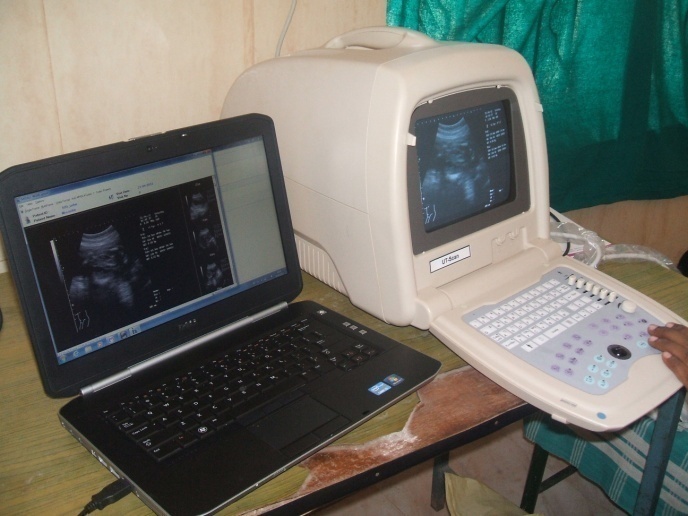 Introduction of the Programme (contd…)
Area & Population covered:
 
  Phase – I  : 256 Upgraded PHCs

  Phase – II : (i) 78 CEmONC centres + 154 Non-			        Upgraded PHCs 
                      (ii) Extension of Online Auditing & 			        Evaluation of Phase –  I trained   			        Medical Officers
Problem Statement
The developmental screening of neonates, infants and children is an important concept in the child care services 

It involves screening of large number of congenital anomalies  at the foetal stage itself & later at the time of birth and early infancy and during childhood. 

Prenatal Screening is an effective tool to detect and identify major anomalies like Neural Tube defects, Congenital Heart Disease, Limb defects so that the infants can be referred for immediate corrective measures.
Program Description
Prenatal screening of Antenatal mothers to detect congenital fetal anomalies is an Ultrasound training given to doctors involving the concept of Telemedicine for Online auditing of images involving PPP mode.
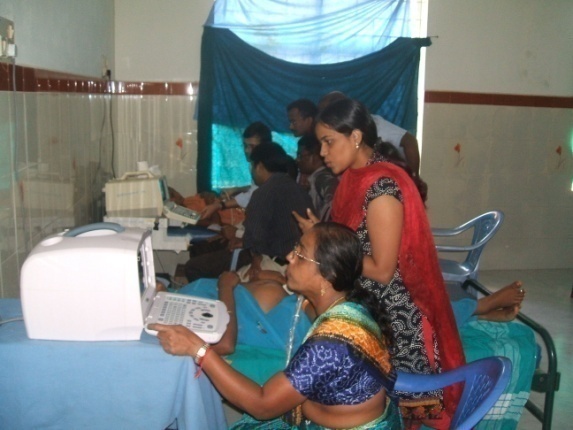 Programme Schematic Diagram
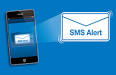 Program Description (contd…)
This Ultrasound training involves the following components
Physical components
Availability of USG Machines
Availability of Desktops / Laptops
Installation of Software by Private parties
Accessories like Image grabber cord, video cable, etc. 
     to connect the USG machine to the desktop / laptops
Training components 
Hands on training for a period of 12 days @ 2 days per week 
On completion of training, online auditing of images and mentoring by the Private parties for a period of One year.
Program Description (contd…)
This project includes the involvement of two Private parties selected by Tender process

The Online training would be aimed at detection of major anomalies as well as identifying severe IUGR, Placenta Praevia, Ectopic Gestation etc

The training would also enable the trainees to document the images for audit purposes
Project objectives
The Objectives of the project are:

To increase the skills of Obstetricians from CEmONC centers in the usage of Ultrasound  & Doppler studies during the screening of AN mothers, so as to detect the foetal abnormalities 

To increase the skills of Primary Health Centre Medical Officers  in the usage of ultrasound during the screening of AN mothers

To assist in the development process of Master trainers in the Government sector
Deliverables of the Project
Medical Officers should be provided hands on training in usage of Ultra sonogram for 12 days ;

To detect the fetal anomalies like Neural Tube Defects, Congenital Heart Disease, limb defects etc., 
To identify other gestational problems (Severe IUGR, Placenta Previa, Ectopic Gestation) 

 One year of online mentoring and auditing of images.

100% screening of all the Antenatal mothers in the PHC
Deliverables of the Project (contd…)
Each Medical Officer has to screen a minimum of 64 Antenatal mothers per month and send the quality images on case to case basis 

Minimum of 16 AN cases per week totaling to 64 cases per month with a minimum of 10 to 15 images for each AN Mother

The Monitoring Officers should ensure that the above number of images are being sent regularly by concerned Medical Officers/ Obstetricians to the organization.
Monitoring and Evaluation
The project will be monitored at the District level (11 members team) for proper implementation and at the State level  (12 members team ) for effective coordination. 

The training activities will also be reviewed in the monthly State level review meeting  based on the issues raised by the Organization &  by the trainees
Monitoring and Evaluation (contd…)
DLSC will meet once in every two month to address the implementation issues of the project and help achieving successful implementation at the District and Block level.

The PLSC will meet every three months. Apart from regular reviews, the PLSC will address and resolve any management issue affecting the successful implementation of the project
Financial Investment under the Project
Phase – I : 2.83 crores
 Phase – II : 4.24 crores*













(*Includes cost towards extension of Online Auditing & Evaluation for PHASE – I trained Medical Officers)
References and Partners
Medall Healthcare Systems – Chennai. 
Mediscan Systems, Chennai.
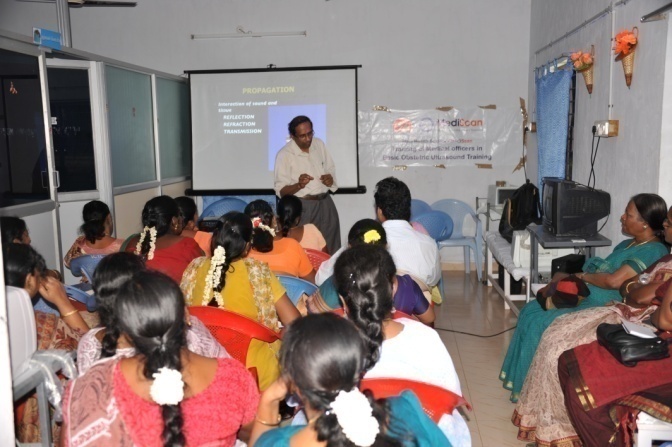 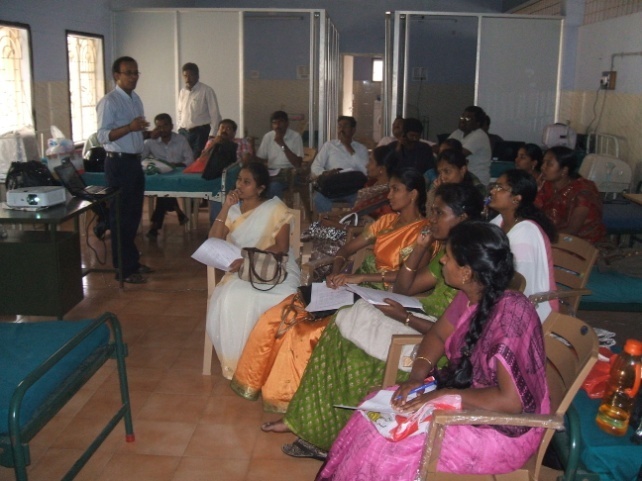 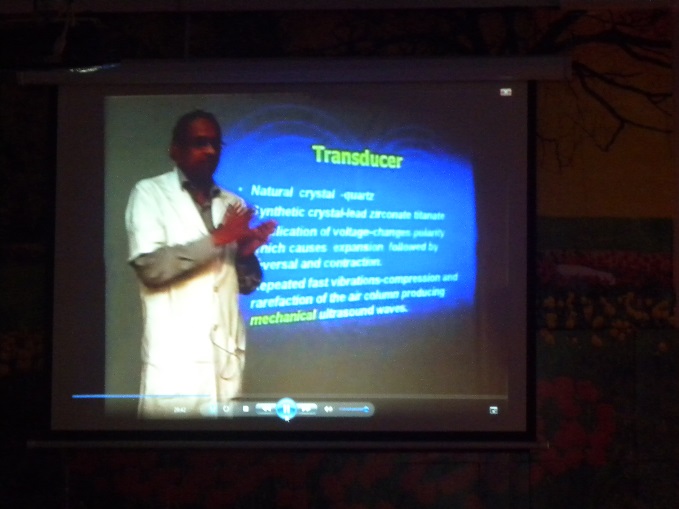 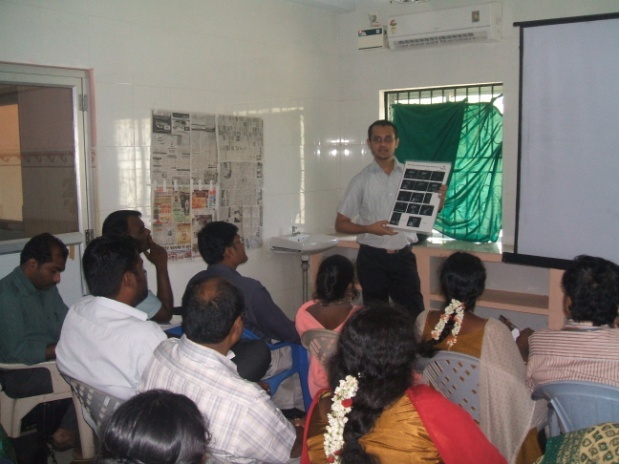 Programme Impact
During Phase I training (Period 2012 to 2013), 1% of congenital anomalies were detected by the trained Medical Officers.
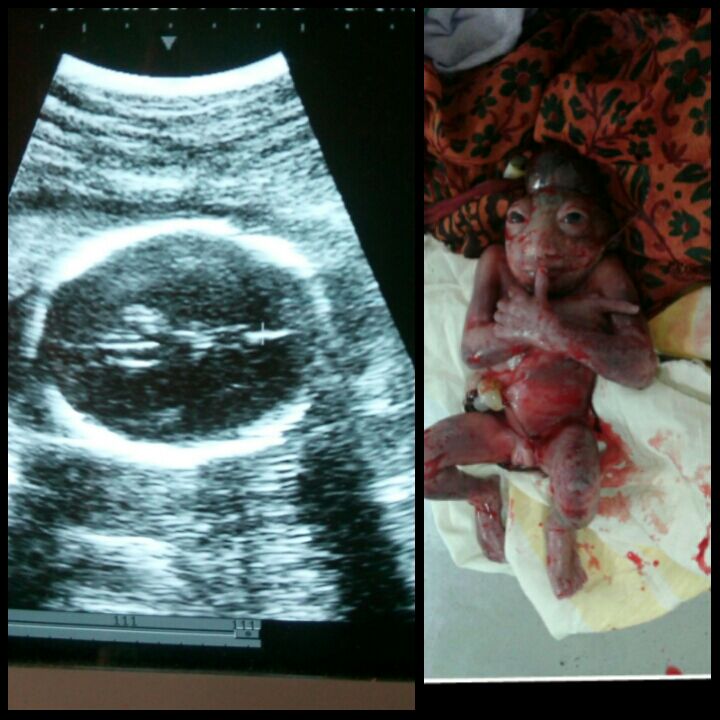 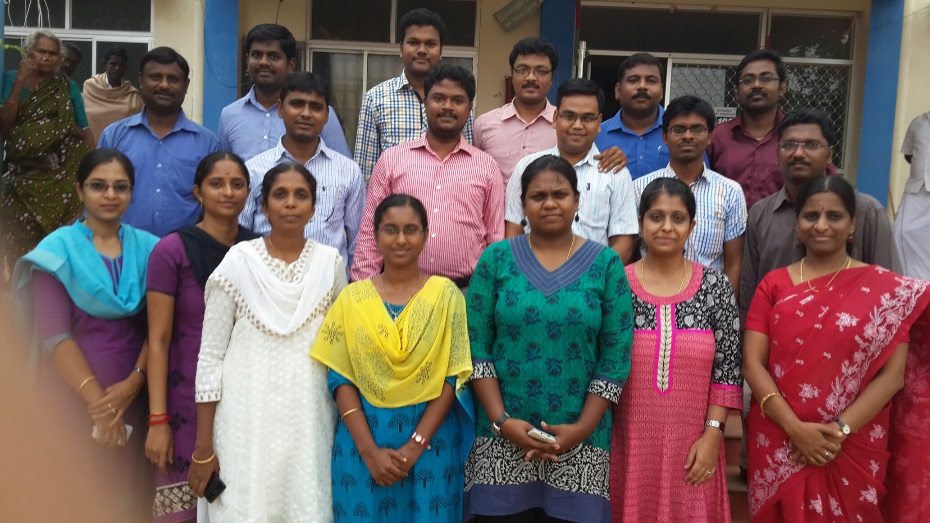 REPORT OF DETECTED ANOMALY CASES IN PHASE 1
Percentage of Anomalies Reported
Conclusions /Lessons learnt
The trained Medical Officers were able to detect the congenital anomalies as per the target based on the prevalence of congenital anomalies.

Online Congenital Anomaly Tracking System and the follow-up of Antenatal mothers needs to be strengthened.
SMS Alerts & Outcome Indicator
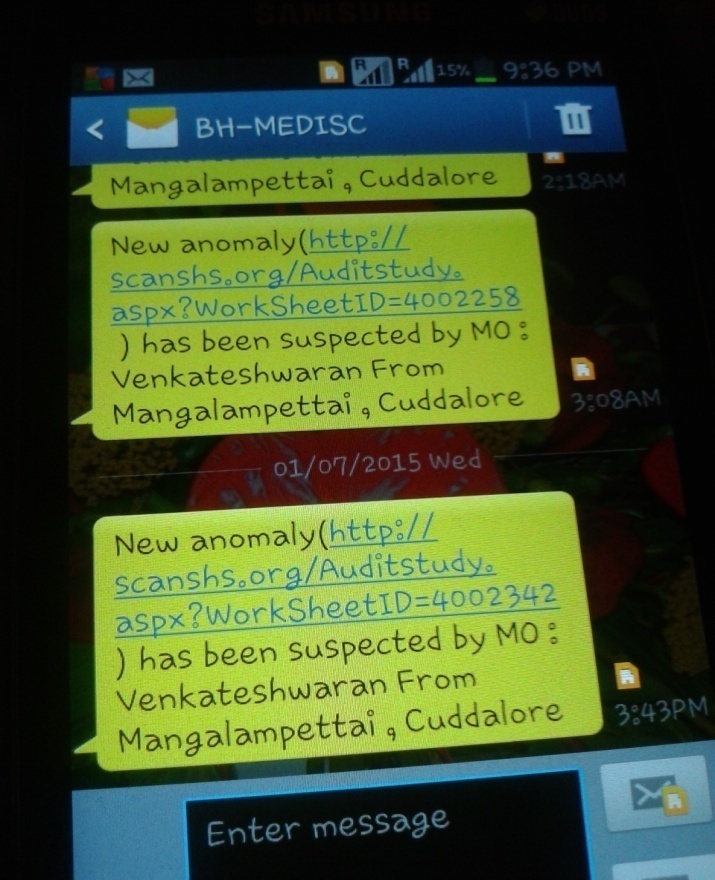 Scalability
Using the trained manpower in the Public health system, it is possible to establish an effective mechanism to prevent the birth of a child with Congenital anomalies throughout the State by Capacity building of HR under Govt. sector with the help of available expertise in the Private sector.
Sustainability
This programme is sustainable with the linkage of potential resources available under  RBSK scheme
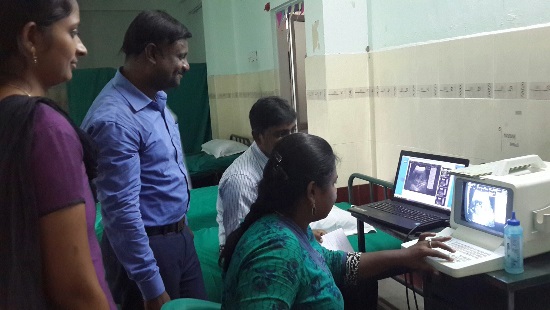 Thank you

For further details :

Dr.M.Senthilkumar
Deputy Director (Training),NHM-TN,Chennai
Mob: 09489048903
E-mail : srhm.tn@nic.in, trainingsrhm@gmail.com